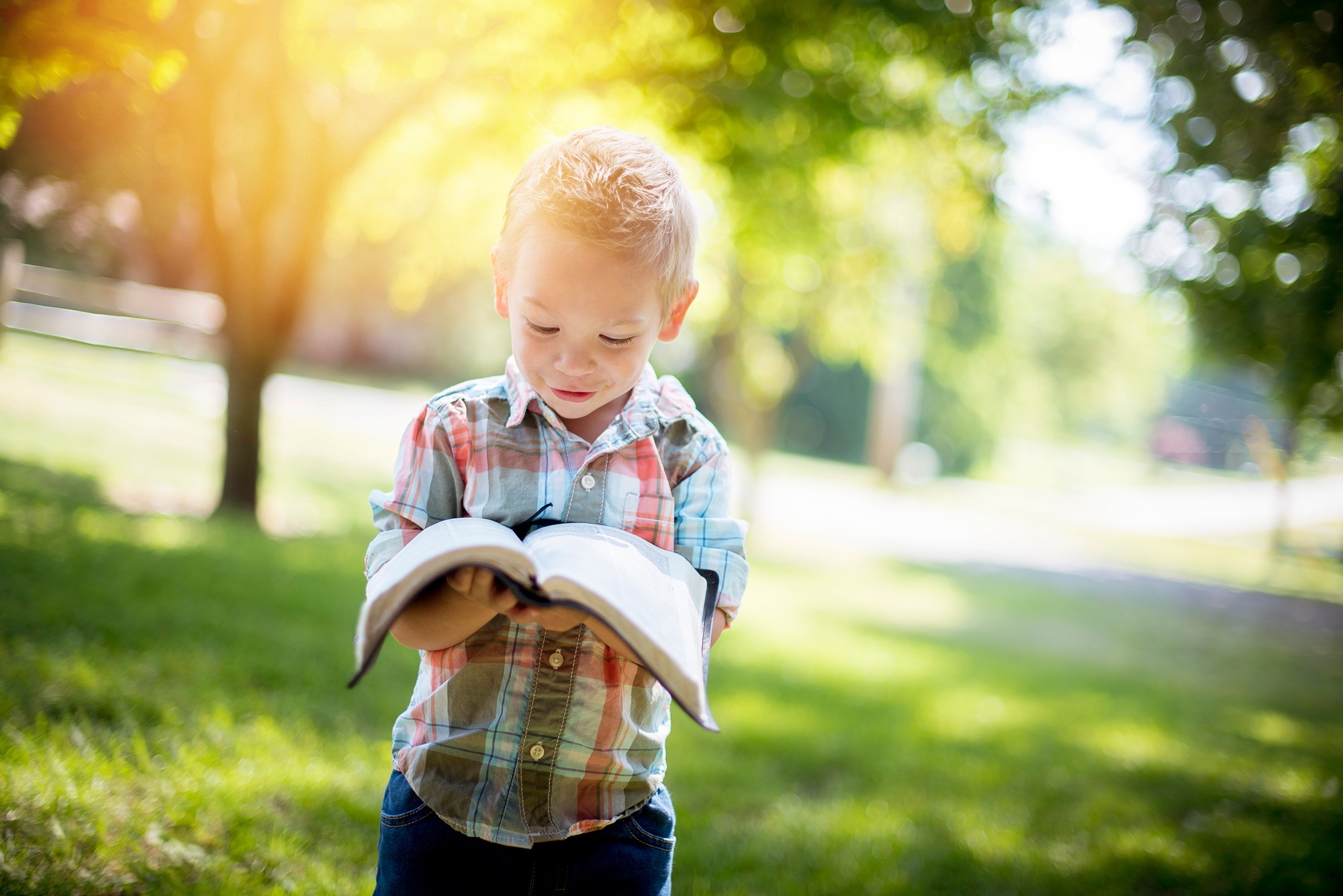 Like Little Children
Matthew 18:1-5
Humility
The primary consideration in Jesus’ answer to the disciples – Matthew 18:1, 3
Humility before God – James 4:7-10; Matthew 5:3
Humility before each other – Colossians 3:12-13; Ephesians 4:1-3
Humility
Purity
Another consideration in Jesus’ answer to the disciples –  Matthew 18:1, 5-7
Called to purity as God’s children – 1 John 3:2-3
“simple,” or innocent concerning evil – Romans 16:19;         Matthew 5:8; 1 Peter 1:15-16
Humility
Purity
Love
A debt we owe – Romans 13:8-10
The world – Matthew 5:43-48
The brethren – 1 Peter 1:22; Galatians 5:14-15; Colossians 3:14-15
Humility
Purity
Love
Eagerness for Growth and Approval
Called to growth and maturity – 1 Peter 2:1-2; Hebrews 6:1
Longing for approval like Paul – Galatians 1:10; 1 Corinthians 4:2-5
Such approval takes effort – 2 Timothy 2:4, 15
Humility
Purity
Love
Eagerness for Growth and Approval
Dependency and Trust
We depend on God:
Spiritually – Romans 3:21-26; Psalm 119:105
Physically – James 1:17
We trust in God:
Spiritually – 1 John 1:9; 2:1-2; Jude 24; 2 Timothy 2:12
Physically – Matthew 6:31-34
Humility
Purity
Love
Eagerness for Growth and Approval
Dependency and Trust
Contentment
The danger of discontentment – Matthew 6:24; Hebrews 13:5-6
The expectation of contentment – Philippians 4:10-13;                         1 Timothy 6:6-8
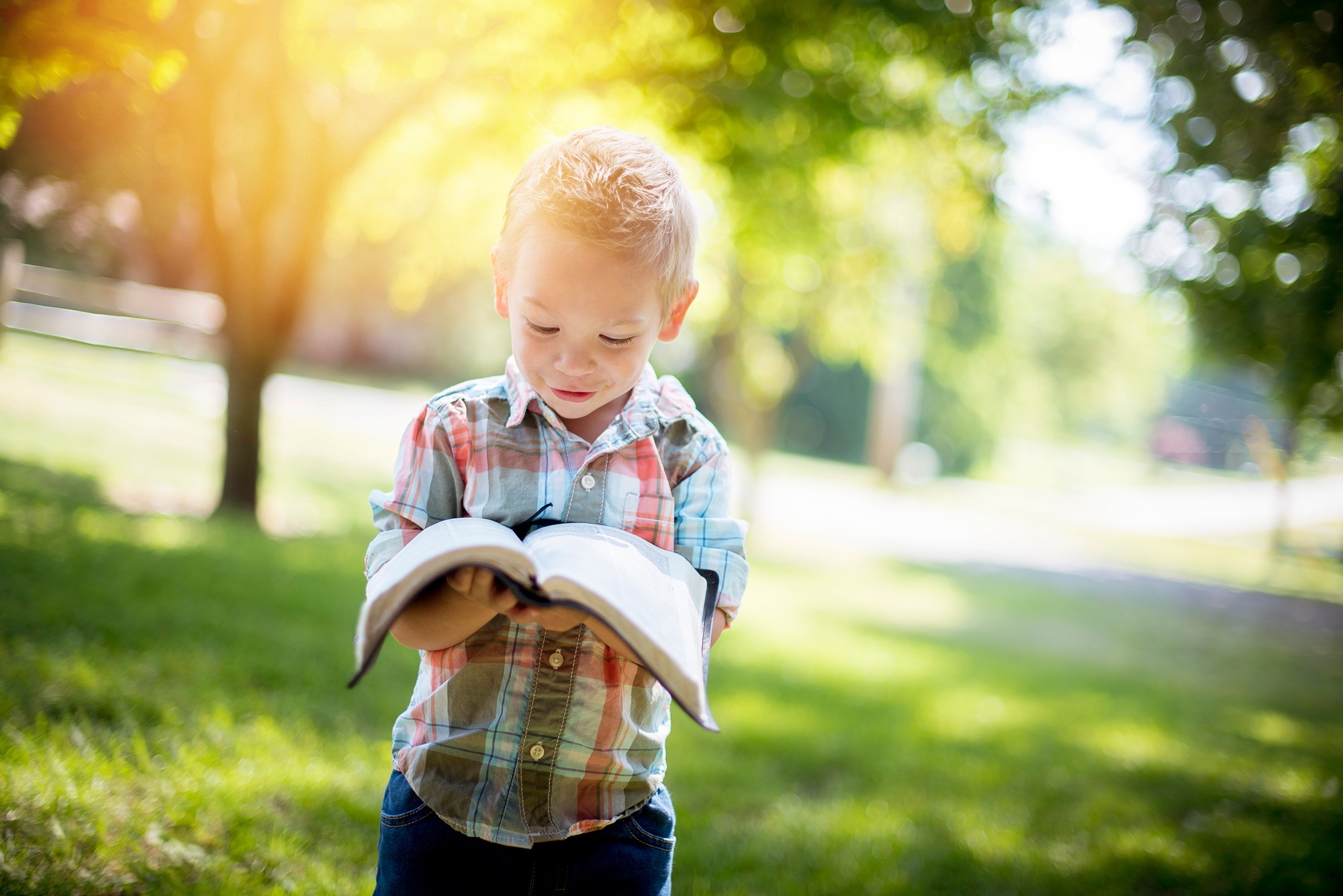 Like Little Children
Matthew 18:1-5